Important Discrete Distributions: Poisson, Geometric, & Modified Geometric
ECE 313
Probability with Engineering Applications
Lecture 10
Ravi K. Iyer
Department of Electrical and Computer Engineering 
University of Illinois
Today’s Topics
Random Variables
Example:  
Geometric/modified Geometric Distribution 
 Poisson derived from Bernoulli trials; Examples
Examples: Verifying CDF/pdf/pmf; 

Announcements:
Homework 4 out today
In class activity next  Wednesday,.
Binomial Random Variable (RV) Example:Twin Engine vs 4-Engine Airplane
Suppose that an airplane engine will fail, when in flight, with probability 1−p independently from engine to engine. Also, suppose that the airplane makes a successful flight if at least 50 percent of its engines remain operative. For what values of p is a four-engine plane preferable to a two-engine plane?

Because each engine is assumed to fail or function independently:  the number of engines remaining operational is a binomial random variable. Hence, the probability that a four-engine plane makes a successful flight is:
Binomial RV Example 3 (Cont’)
The corresponding probability for a two-engine plane is:



The four-engine plane is safer if:




Or equivalently if:
Hence, the four-engine plane is safer when the engine success probability is at least as large as 2/3, whereas the two-engine plane is safer when this probability falls below 2/3.
Geometric Distribution: Examples
Some Examples where the geometric distribution occurs 
1. The probability the ith item on a production line is defective is given  by the geometric pmf.
2. The pmf of the random variable  denoting  the number of time slices needed to complete the execution of a job
Geometric Distribution Examples
3. Consider a repeat loop
repeat S until B
The number of tries until  B (success) is reached (i.e.,includes B), is a geometrically distributed Random Variable with parameter p.
Discrete Distributions Geometric pmf (cont.)
To find the pmf of a geometric Random Variable (RV), Z note that the event [Z = i] occurs if and only if we have a sequence of (i – 1) “failures” followed by one success -  a sequence of independent Bernoulli trials each with the probability of success equal to p and failure q.
Hence, we have the pdf
					            for i = 1, 2,...,        (A)
where q = 1 - p.
Using the formula for the sum of a geometric series, we have:



CDF of Geometric distr.:
Modified Geometric Distribution Example
Consider the program segment consisting of a while loop:
while ¬ B do S 
the number of  times the body  (or the statement-group S) of the loop  is executed:  a modified  geometric distribution with parameter p (probability the B is not true) – no. of failures until the first success.
Discrete Distributionsthe Modified Geometric pmf (cont.)
The random variable X is said to have a modified geometric pmf, specify by
						        for i = 0, 1, 2,...,

The corresponding  Cumulative Distribution function is:
for t ≥ 0
Example: Geometric Random Variable
The Poisson Random Variable
A random variable X, taking on one of the values 0,1,2,…, is said to be a Poisson random variable with parameter λ, if for some λ>0,

    
   defines a probability mass function since
Poisson Random Variable
Geometric Distribution Examples
3. Consider the program segment consisting of a while loop:
while ¬ B do S 
the number of  times the body  (or the statement-group S) of the loop  is executed:  a modified  geometric distribution with parameter p (probability the B is not true) – no. of failures until the first success.
4. Consider a repeat loop
repeat S until B
The number of tries until B (success) is reached will be a geometrically distributed random variable with parameter p.
Discrete Distributions Geometric pmf (cont.)
To find the pmf of Z note that the event [Z = i] occurs if and only if we have a sequence of (i – 1) failures followed by one success -  a sequence of independent Bernoulli trials each with the probability of success equal to p and failure q.
Hence, we have
					            for i = 1, 2,...,        (A)
where q = 1 - p.
Using the formula for the sum of a geometric series, we have:



CDF of Geometric distr.:
Discrete Distributionsthe Modified Geometric pmf (cont.)
The random variable X is said to have a modified geometric pmf, specify by
						        for i = 0, 1, 2,...,

The corresponding  Cumulative Distribution function is:
for t ≥ 0
Example: Geometric Random Variable
The Poisson Random Variable
A random variable X, taking on one of the values 0,1,2,…, is said to be a Poisson random variable with parameter λ, if for some λ>0,

    
   defines a probability mass function since
Poisson Random Variable
Example: Poisson Random Variables
Poisson Random Variable
Example: PDF, PMF
Verify whether below are valid PDF/PMF.
Example: CDF
Verify whether the following is a valid CDF
Example: Identify Random Variables
Example: Identify Random Variables
Review: Continuous Random Variables
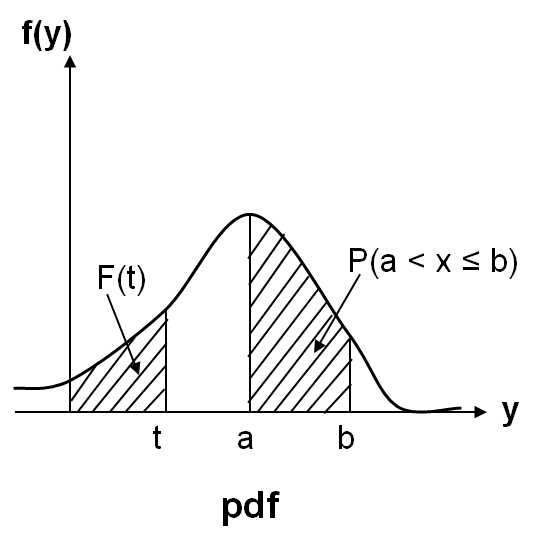 Continuous Random Variables:
Probability distribution function (pdf):


Properties:

All probability statements about X can be answered by f(x): 



Cumulative distribution function (CDF):


Properties:

A continuous function
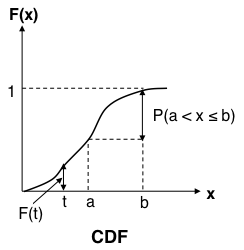 Normal or Gaussian Distribution
Normal or Gaussian Distribution
Extremely important in statistical application because of the central limit theorem:
Under very general assumptions, the mean of a sample of n mutually independent random variables is normally distributed in the limit n  .
Errors in measurement often follows this distribution.
During the wear-out phase, component lifetime follows a normal distribution.
The normal density is given by: 



	
	where                                        are two parameters of the distribution.
Normal or Gaussian Distribution (cont.)
Normal density with parameters  =2 and  =1
 =1
0.4
fx(x)
0.2
 = 2
-5.00
-2.00
1.00
4.00
7.00
x
Normal or Gaussian Distribution (cont.)
The distribution function (CDF) F(x) has no closed form, so between every pair of limits a and b, probabilities relating to normal distributions are usually obtained numerically and recorded in special tables.

These tables apply  to the standard normal distribution          [Z ~ N(0,1)] --- a normal distribution with parameters  = 0 ,  = 1  --- and their entries are the values of:
Normal or Gaussian Distribution (cont.)
Since the standard normal density is clearly symmetric, it follows that for z > 0:









The tabulations of the normal distribution are made only for z ≥ 0 To find P(a ≤ Z ≤ b), use F(b) - F(a).
Normal or Gaussian Distribution (cont.)
The CDF of the N(0,1) distribution (       ) is denoted in the tables by     , and its complementary CDF is denoted by    , so:
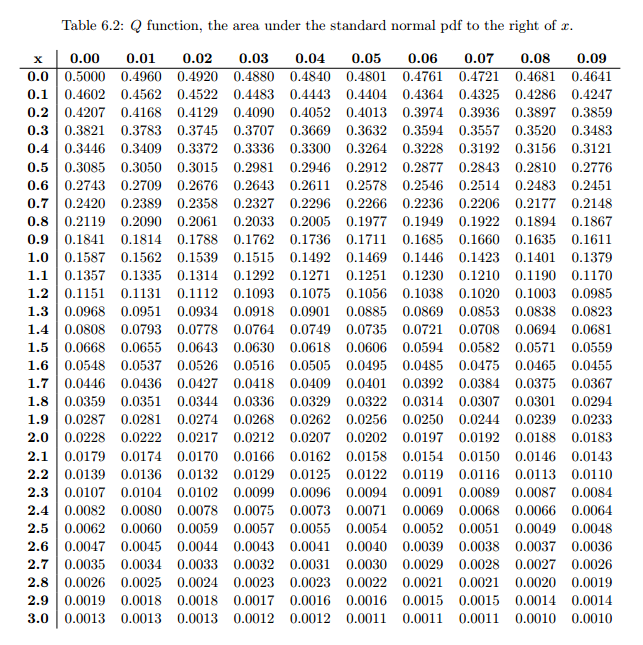 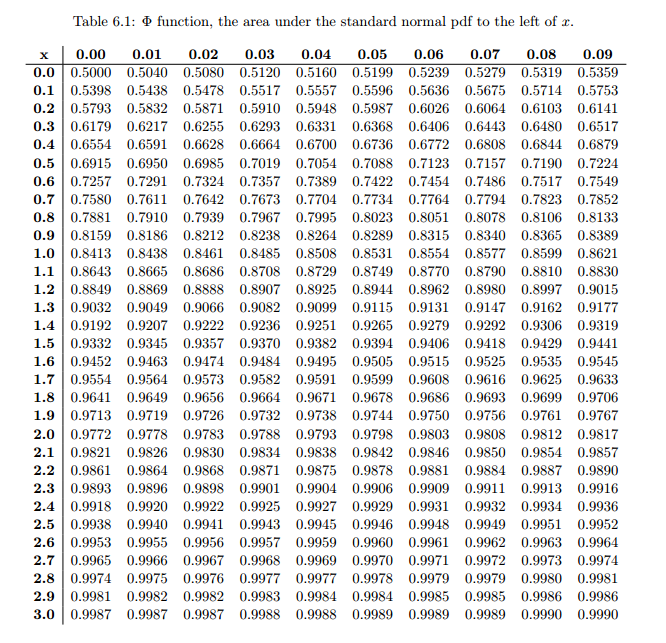 Normal or Gaussian Distribution (cont.)
For a particular value, x, of a normal random variable X, the corresponding value of the standardized variable Z is:

The Cumulative distribution function of X can be found by using:





		alternatively: 

Similarly, if X is normally distributed with parameters μ and σ2 then Z = αX + β is normally distributed with parameters αμ + β  and α2σ2.
Normal or Gaussian Distribution Example 1
An analog signal received at a detector (measured in microvolts) may be modeled as a Gaussian random variable N(200, 256) at a fixed point in time.  What is the probability that the signal will exceed 240 microvolts?  What is the probability that the signal is larger than 240 microvolts, given that it is larger than 210 microvolts?
Normal or Gaussian Distribution Example 1 (cont.)
Next:
Normal or Gaussian Distribution Example 2
Assuming that the life of a given subsystem, in the wear-out phase, is normally distributed with  = 10,000 hours and  = 1,000 hours, determine the reliability for an operating time of 500 hours given that 

(a) The age of the component is 9,000 hours,
(b) The age of the component is 11,000.


The required quantity under (a) is R9,000(500) and under (b) is R11,000(500).